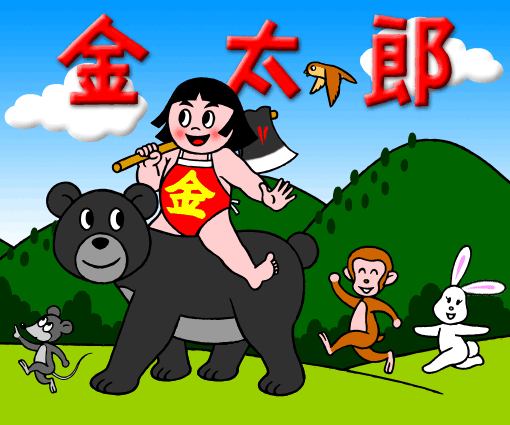 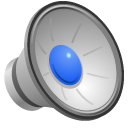 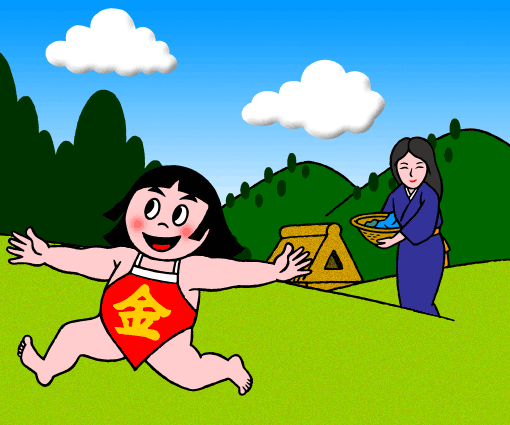 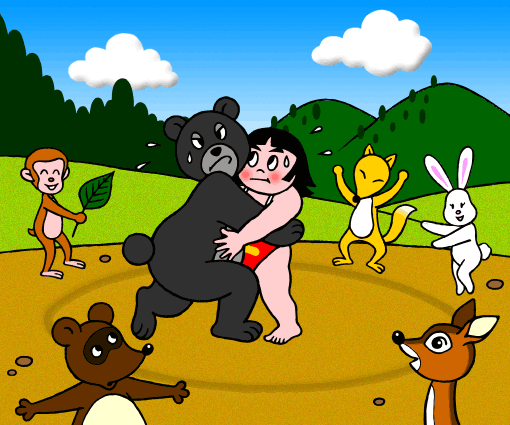 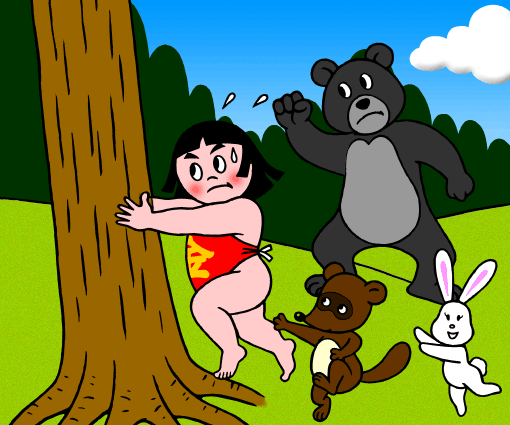 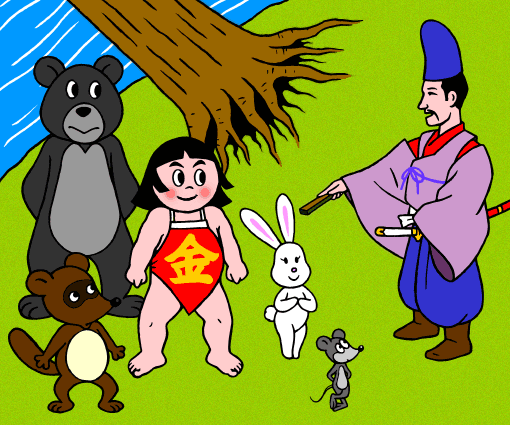 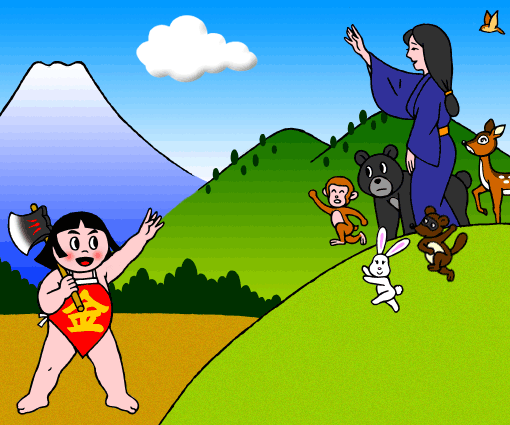 むかしむかし、あしがらやまに、おとこのこがいました。おとこのこのなまえはきんたろうでした。

きんたろうはおかあさんとすんでいました。シャツ（しゃつ）があかかった。シャツ（しゃつ）に“きん”のかんじがありました。よく、そとでともだちとあそびました。きんたろうのともだちはやまのどうぶつでした。 どうぶつはうさぎとさるときつねでした。みなさんはきんたろうがだいすきでした。
きんたろうはとてもうれしかったです。 うちにかえりました。おかあさんに「ぼくはほんとう にさむらいになりたいですよ」といいました。

おかあさんは「できますよ。あなたのおとうさんはとてもつよかったです。そして、さむらいでした。いってもいいですよ」といいました。